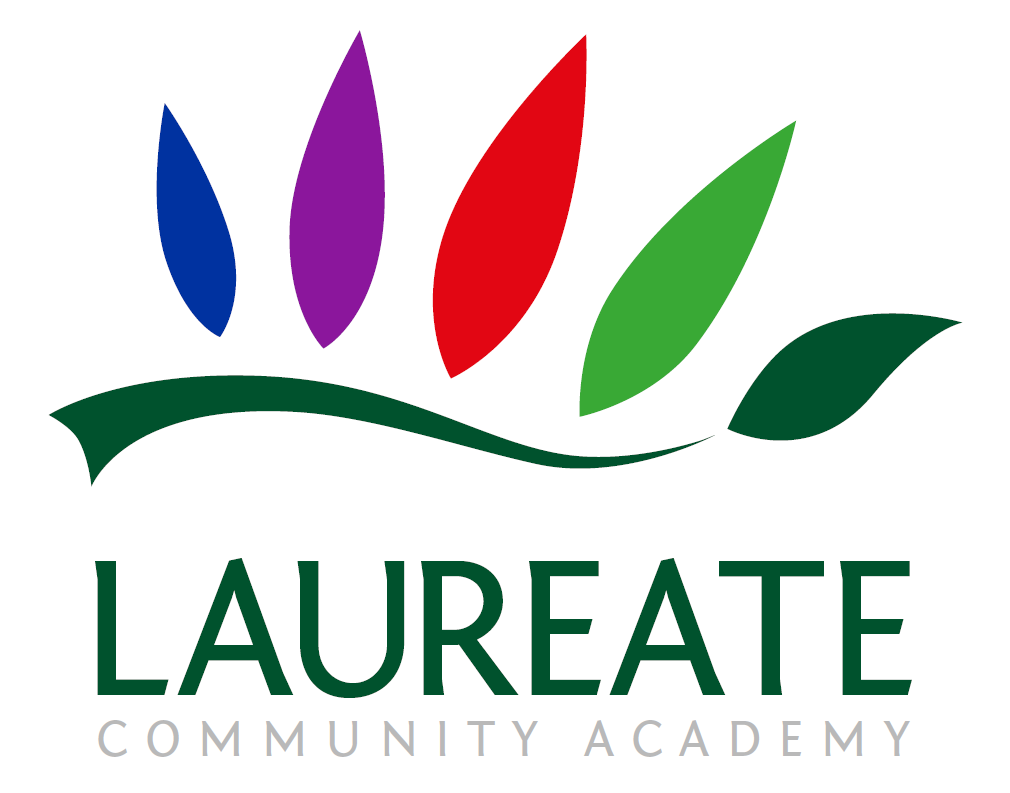 Intent
Music
Intent
Music Why is music important?
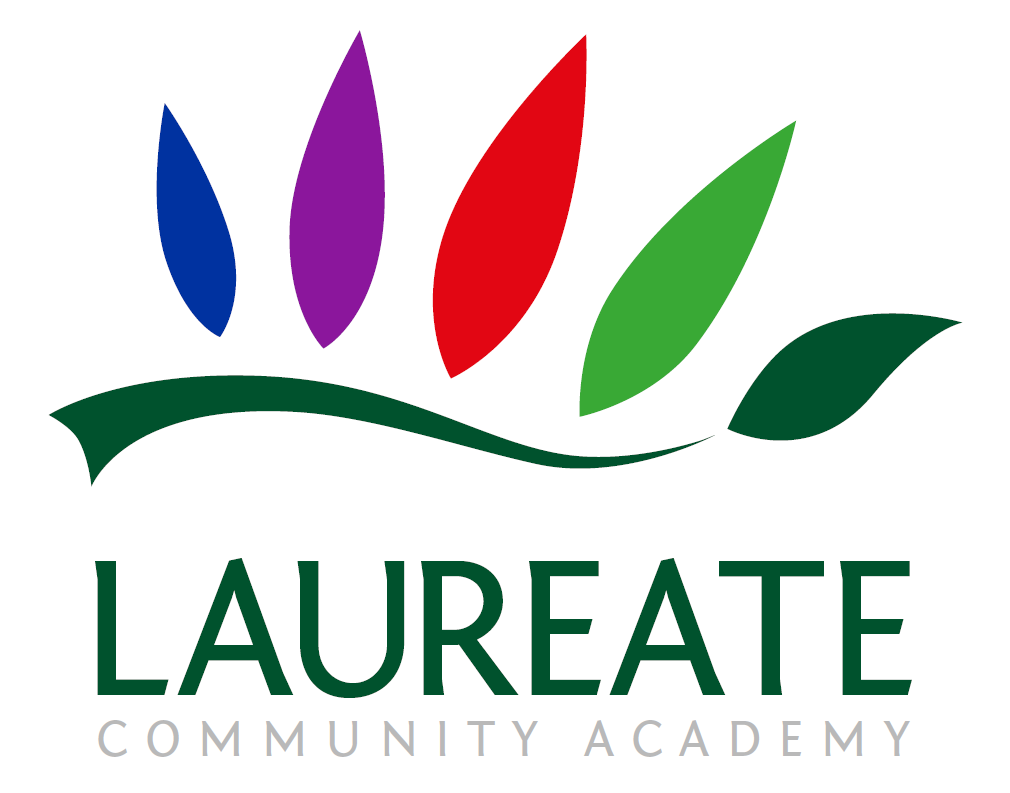 Music can be used to help children express themselves and their emotions. Children are encouraged to experiment, through improvisation, composition and in using a range of instruments, to find different ways in which to be creative, while at the same time finding a way to demonstrate their emotions in a constructive manner and relate to others.
It allows children to explore their creativity and expression along with their team working skills by closely working with other pupils.
Intent
Music
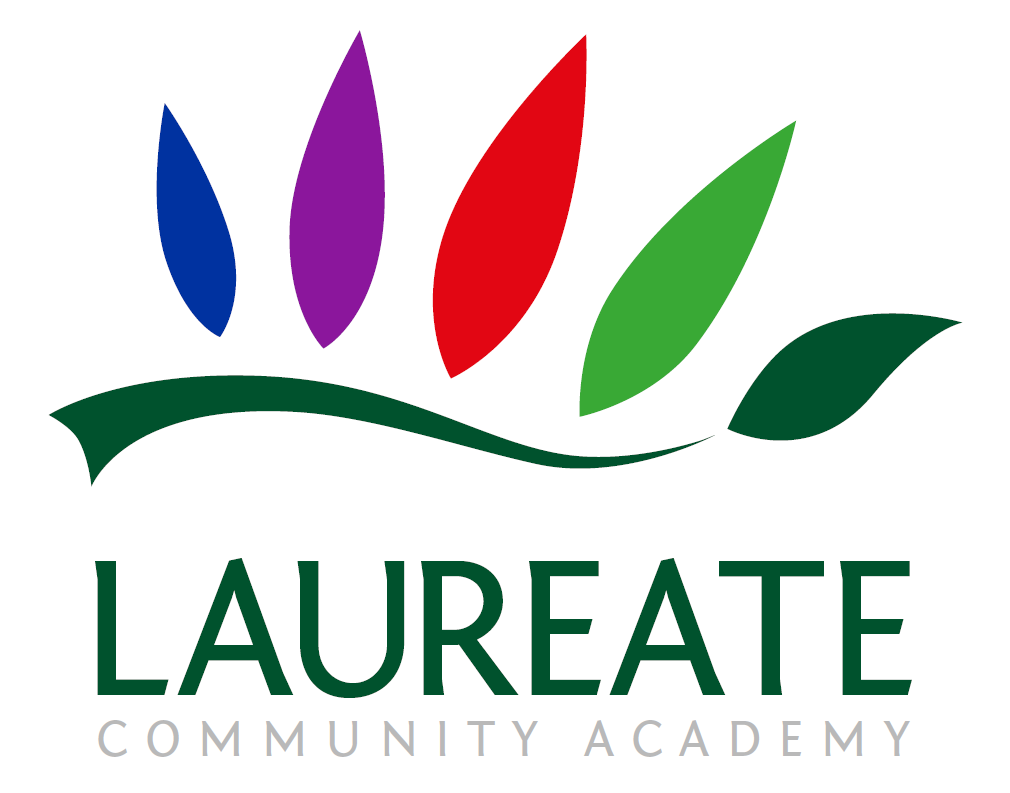 National Curriculum statutory content 
The National Curriculum for maintained schools in England stipulates that all pupils should have access to a high-quality music curriculum. Academies and free schools are not required to follow the National Curriculum. However, Ofsted still expects them to teach a curriculum that is at least as broad and ambitious as the National Curriculum. This includes Music. 
In March 2021, the Department for Education published their Model Music Curriculum. This non-statutory guidance outlined a framework for how the concepts outlined in the National Curriculum may be delivered in schools in key stages 1, 2 and 3. CUSP Music aligns with all key principles of the Model Music Curriculum but moves beyond providing just the framework for this, to provide teachers with lesson-by-lesson planning that will support even non-specialist practitioners in delivering excellence in Music. 
Within the National Curriculum, clear guidance is given around expectations of the purpose of learning music. This includes instilling a love of music and the development of creativity and self-confidence. Key aspects of study that are explicitly referenced in the National Curriculum for Music include: • listening and appraising • singing • playing tuned and untuned instruments • reading musical notation • performance
Intent
Music
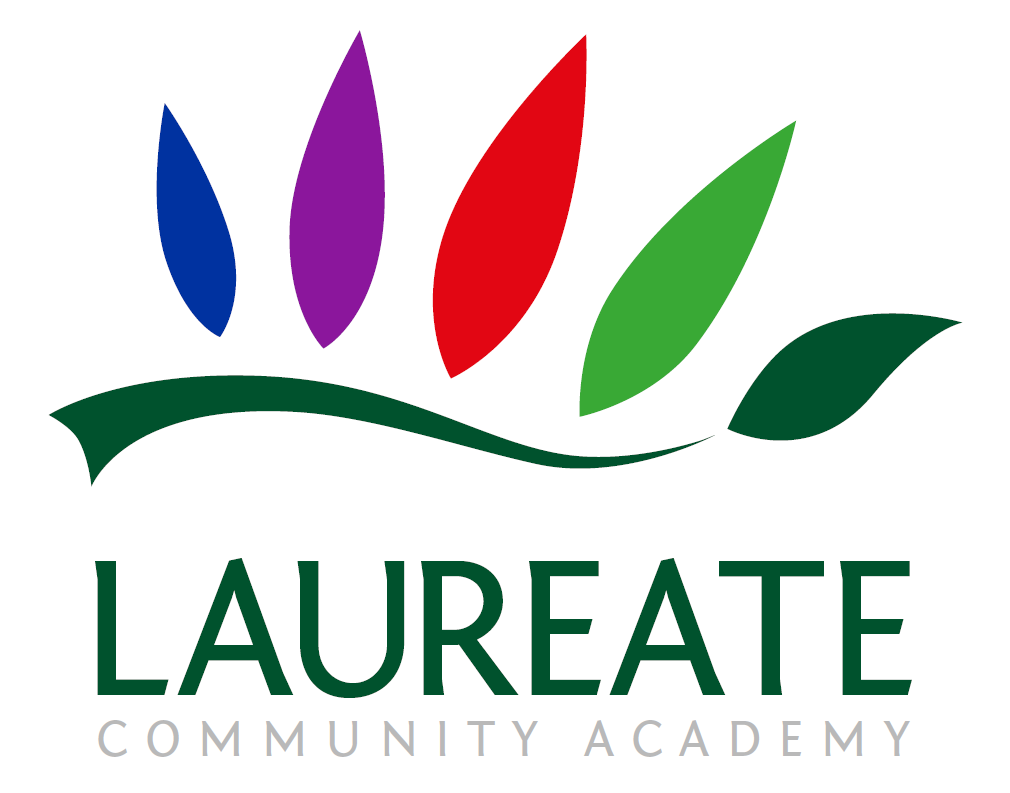 Aims of the Music Curriculum Key Stage 1

The national curriculum for music in Key Stage 1 aims to ensure that all pupils: 
• use their voices expressively and creatively by singing songs and speaking chants and rhymes 
• play tuned and untuned instruments musically 
• listen with concentration and understanding to a range of high-quality live and recorded music 
• experiment with, create, select and combine sounds using the interrelated dimensions of music.
Intent
Music
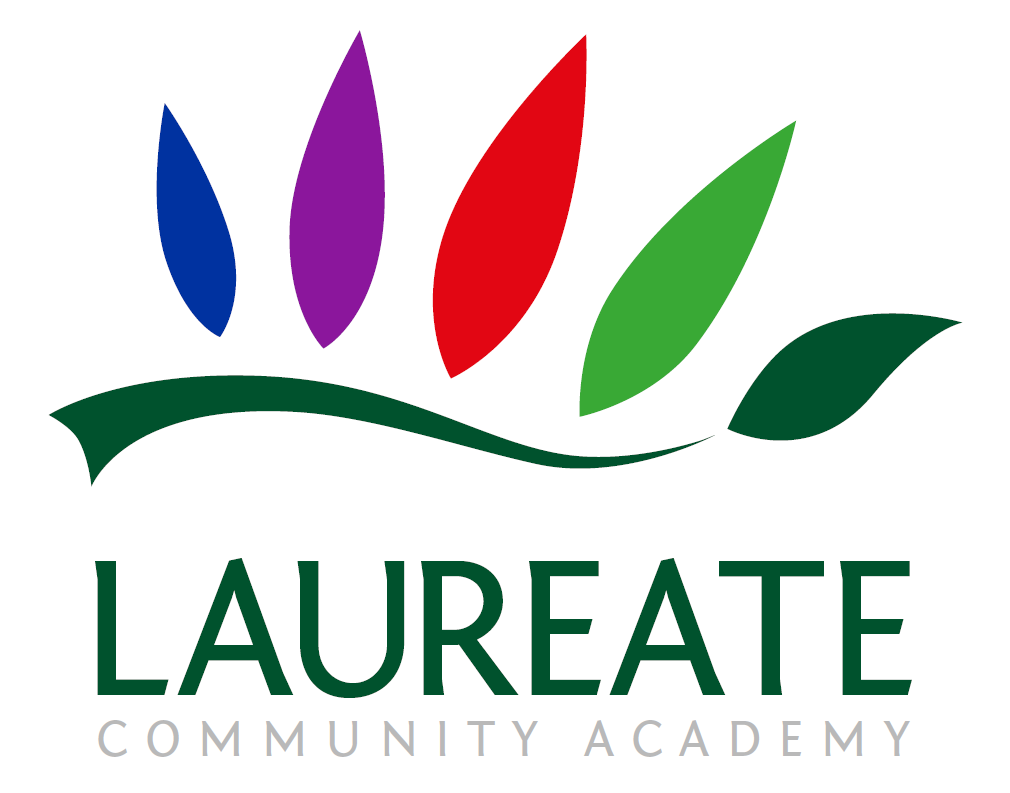 Aims of the Music Curriculum Key Stage 2

The national curriculum for music in Key Stage 2 develops this knowledge and these skills further to ensure all pupils: 
• play and perform in solo and ensemble contexts, using their voices and playing musical instruments with increasing accuracy, fluency, control and expression 
• improvise and compose music for a range of purposes using the interrelated dimensions of music 
• listen with attention to detail and recall sounds with increasing aural memory 
• use and understand musical notations 
• appreciate and understand a wide range of high-quality live and recorded music drawn from different traditions and from great composers and musicians 
• develop an understanding of the history of music.
Intent
Music
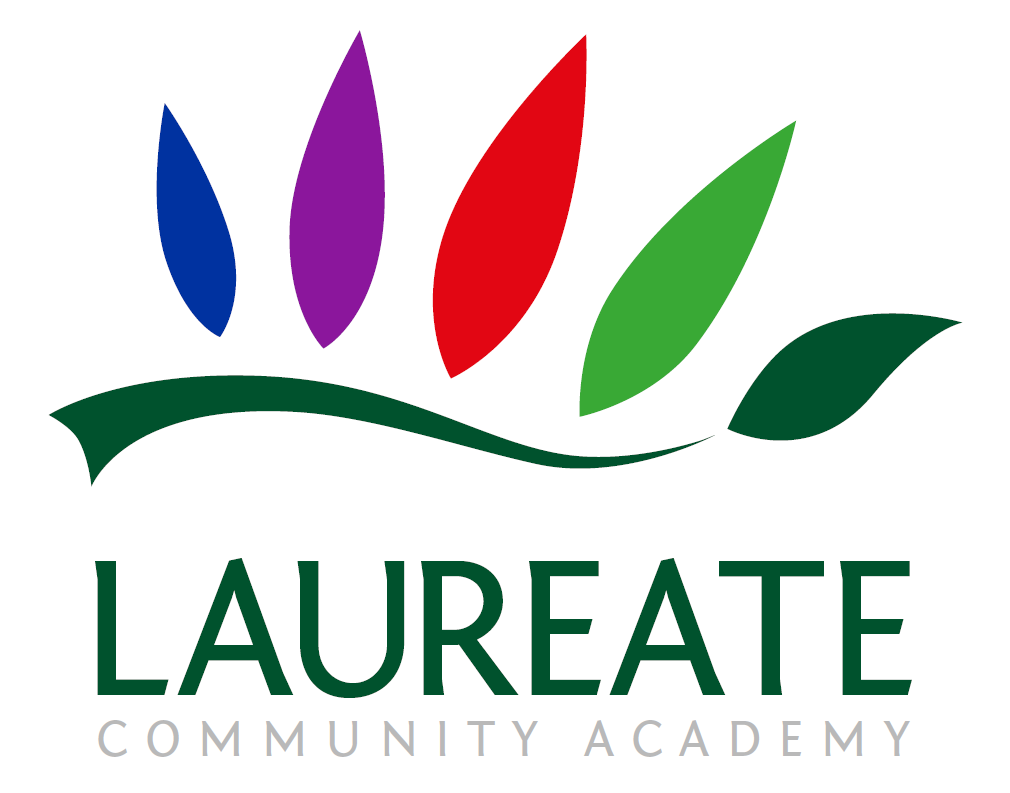 We use CUSP for our music planning. It has been purposefully built around the principles of evidence-led practice. This is to ensure that there is a focus on high-quality development of children as musicians. The curriculum is carefully designed to build pupils’ musical knowledge and develop their competency and confidence as musicians. Each block includes the study of significant musicians and musical works, with the intention of exposing pupils to a wide range of music that will inspire them and connect them to the world around them. The curriculum is built to support non-specialist teachers in developing their own subject knowledge and delivering excellence in music education. 
Core areas of study include singing, listening and appraising, composing and improvising and instrumental performance. These are built cumulatively throughout the curriculum to ensure that all pupils develop their engagement with, and knowledge of, music over time. This includes a focus on learning to play a range of instruments confidently. CUSP Music aims to build a strong and rich musical culture in schools, in which pupils can thrive.
As with all CUSP subjects, CUSP Music has a strong emphasis on the language that pupils need to explore their own musicality. This is carefully and deliberately planned so that pupils revisit and embed this knowledge over time. Clear structures and learning routines underpin CUSP Music. This allows pupils (and teachers) to direct their cognitive attention to the core content in each block. As with all CUSP subjects, Knowledge Notes are used to support instruction and the revisiting of new concepts. This strong focus on cognitive science provides the framework for pupils to deepen and broaden their knowledge of music and become confident, inspired musicians.
Intent
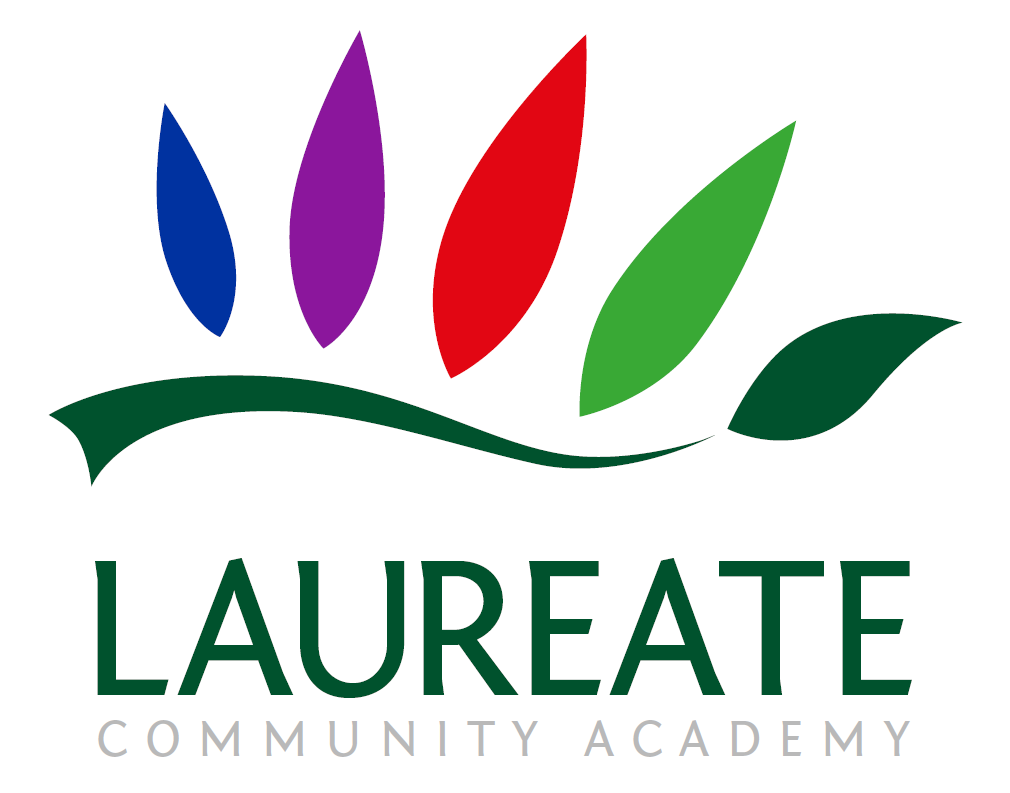 Early Years
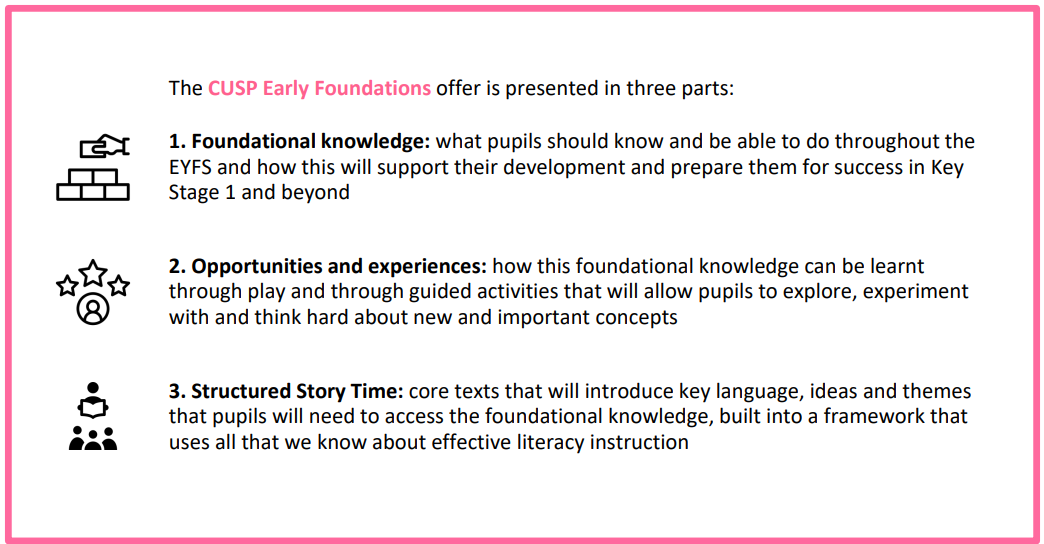 Intent
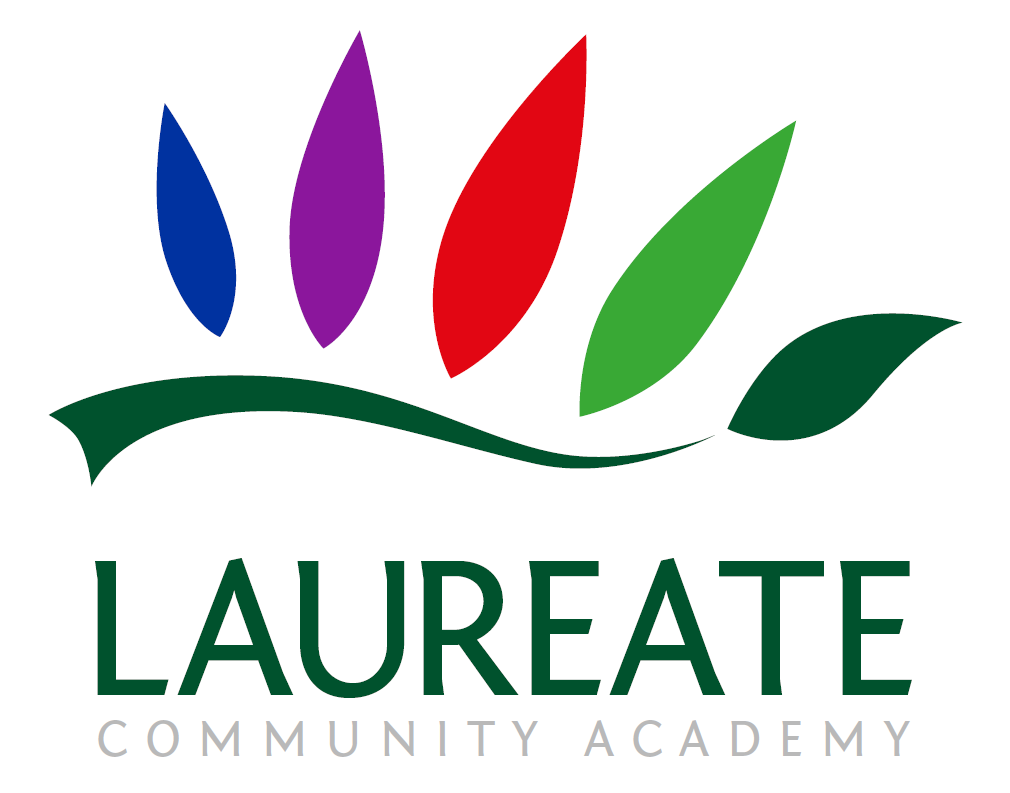 Music in EYFS
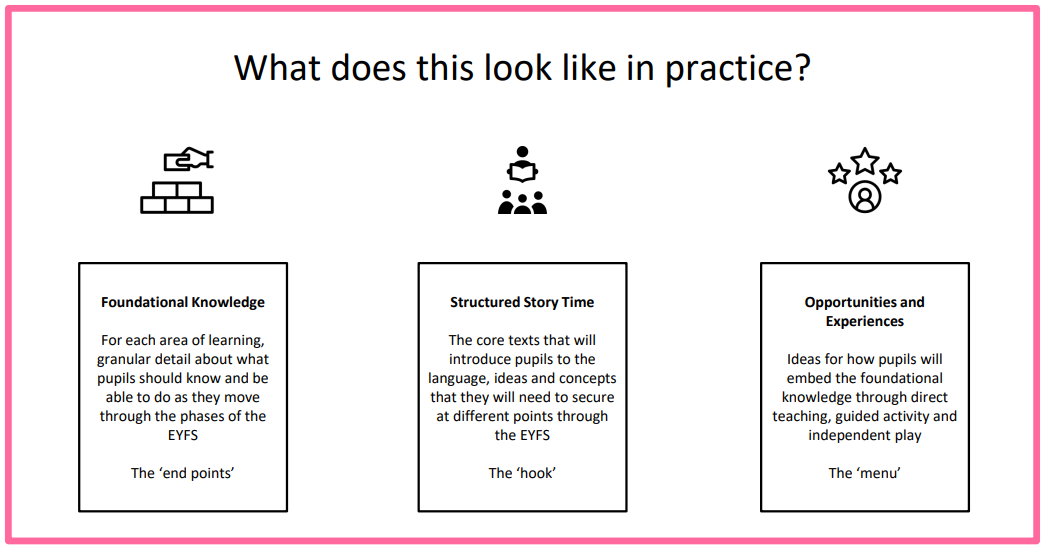 Intent
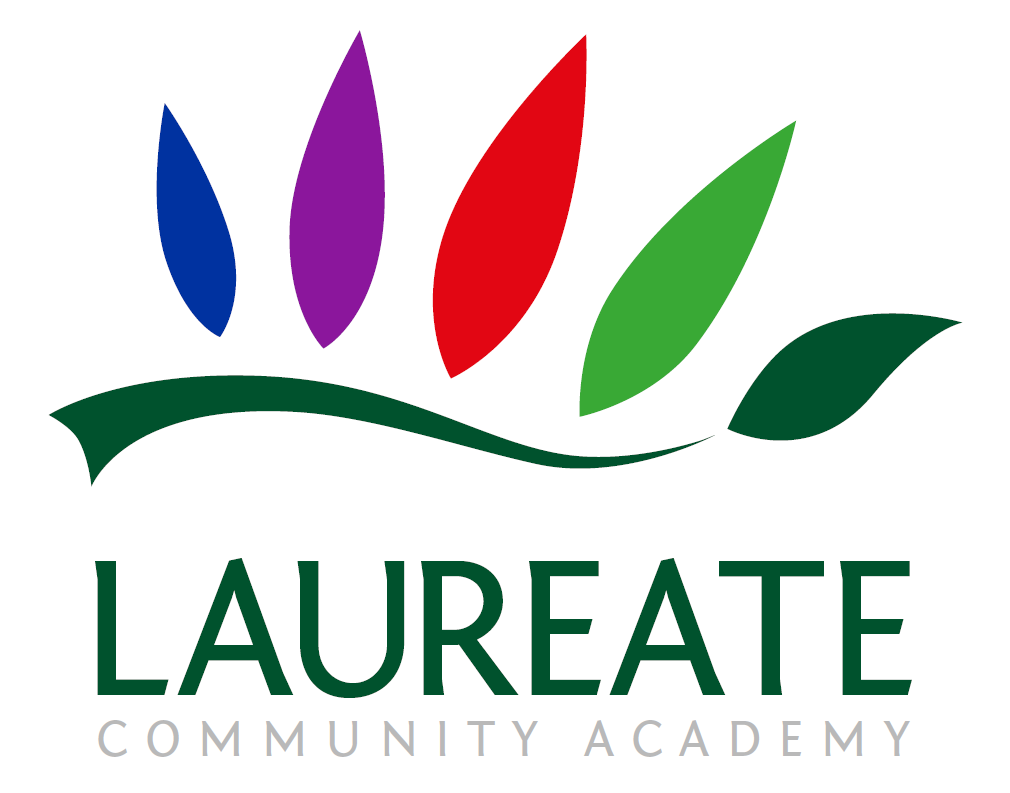 Music in EYFS
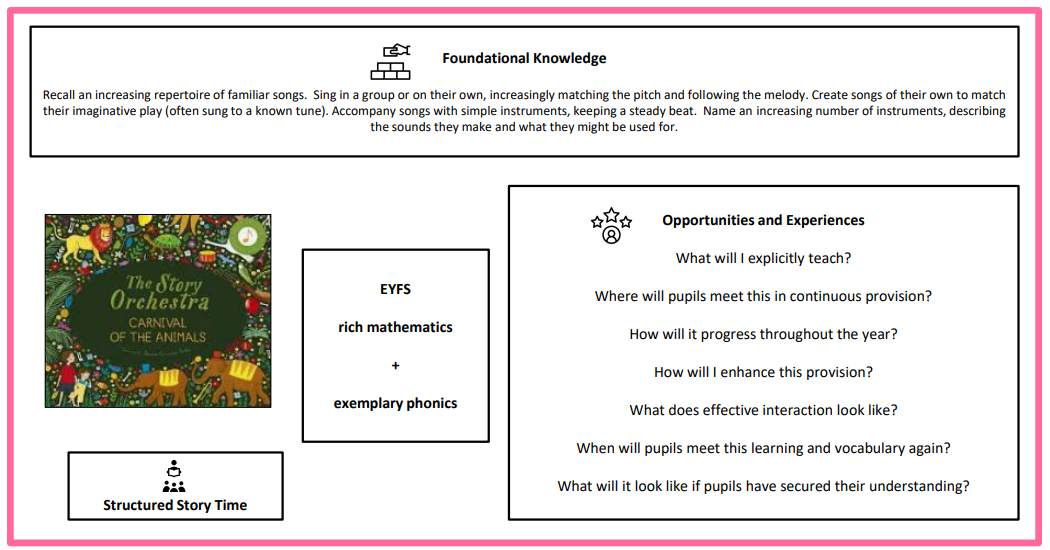 Intent
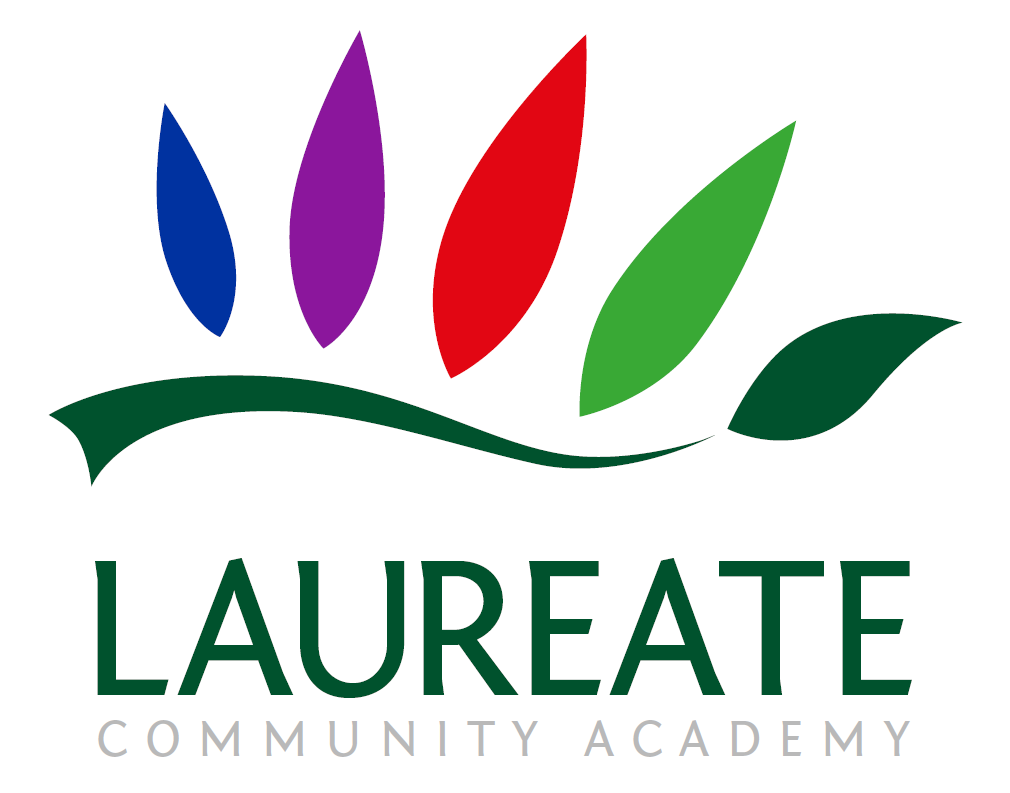 Music in EYFS
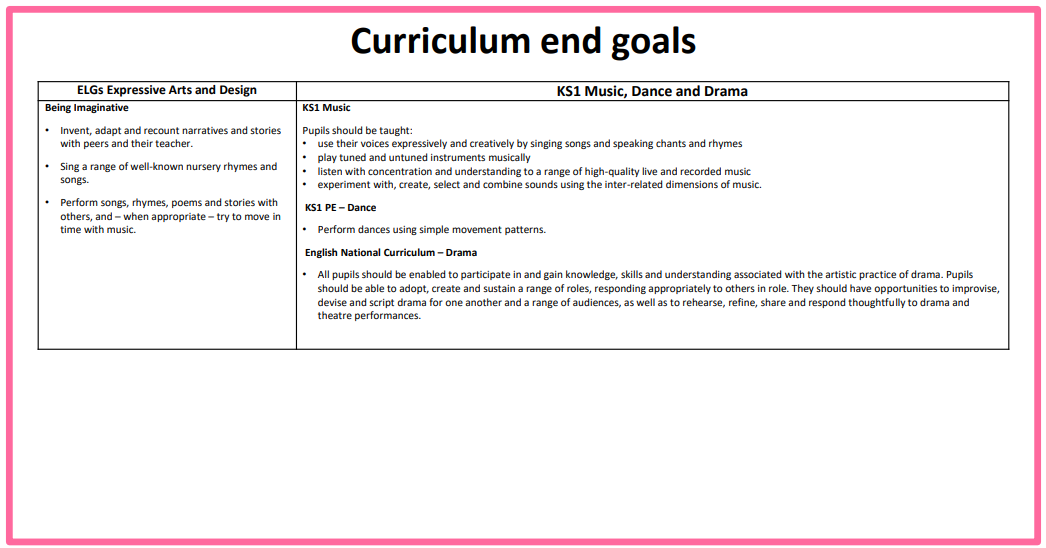 Intent
How is CUSP Music organised?
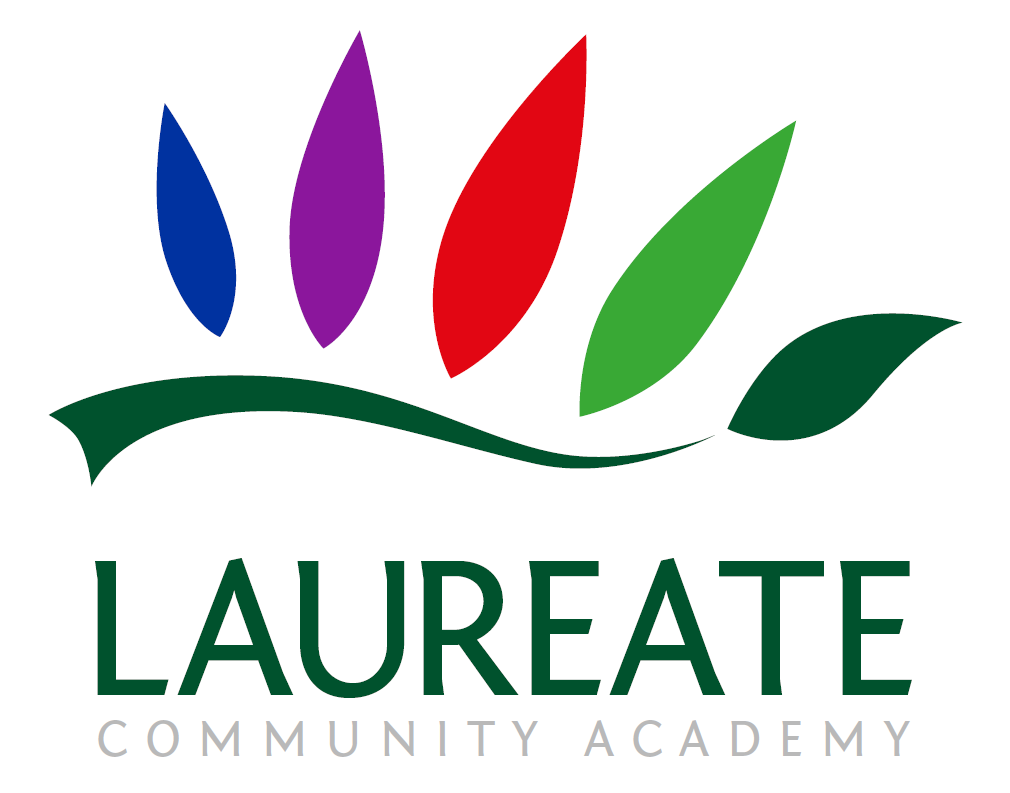 Pupils will be taught to read music from the earliest stages with the expectation of this gradually developing as pupils’ experience base builds. Music from a wide range of cultures, time periods and traditions is studied across the curriculum, with plenty of opportunities for pupils to revisit significant musicians and compositions within and across years. This is important to help pupils embed learning and make connections between what they already know and their new learning.
Intent
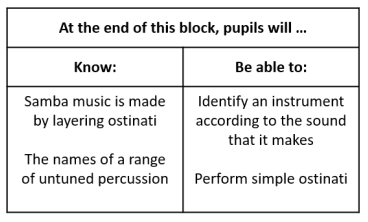 What pupils will know and be able to do is clearly outlined in each block. Teachers should keep this as their key focus for each block of study but also exploit every opportunity to build on pupils’ prior knowledge, as these strong foundations will support pupils in deepening their understanding over time.
Content and Sequence: Year 1
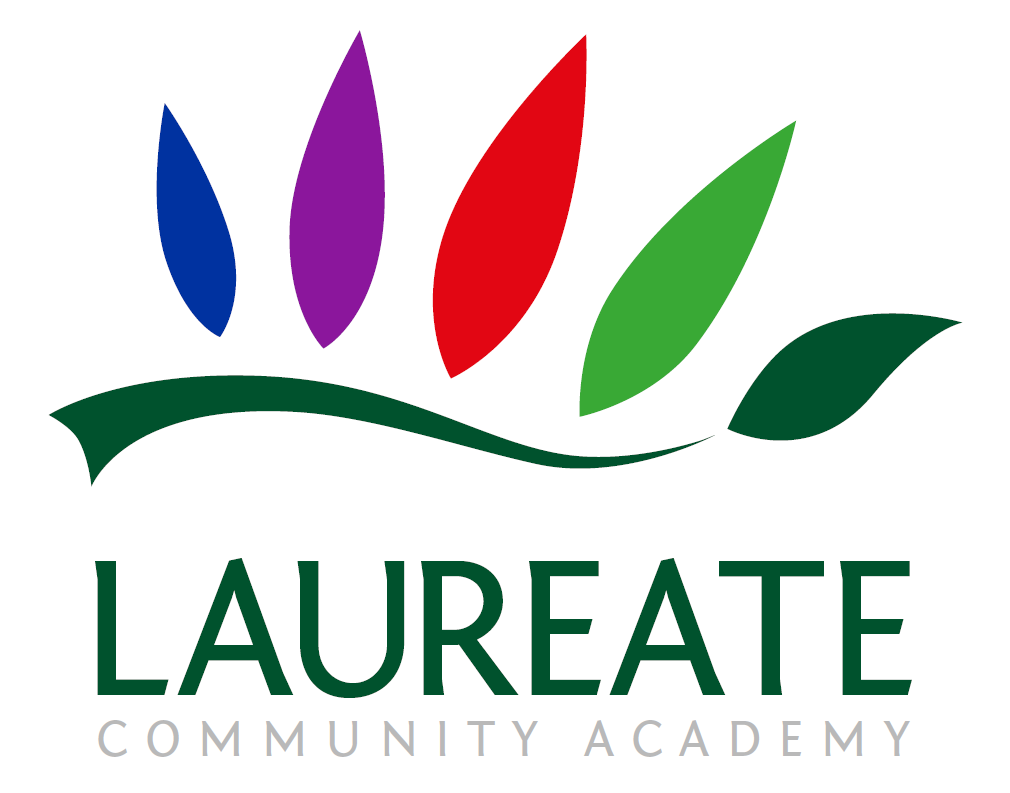 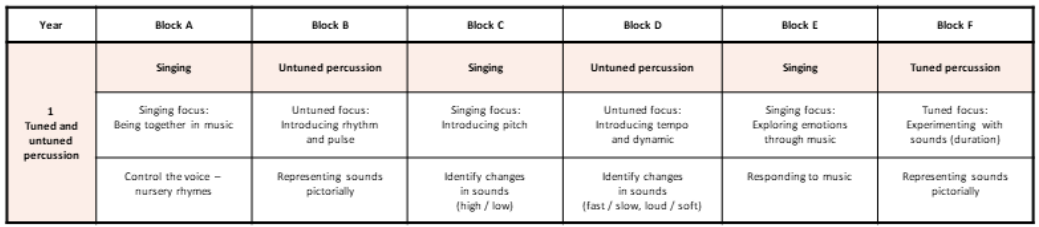 Intent
Content and Sequence: Year 2
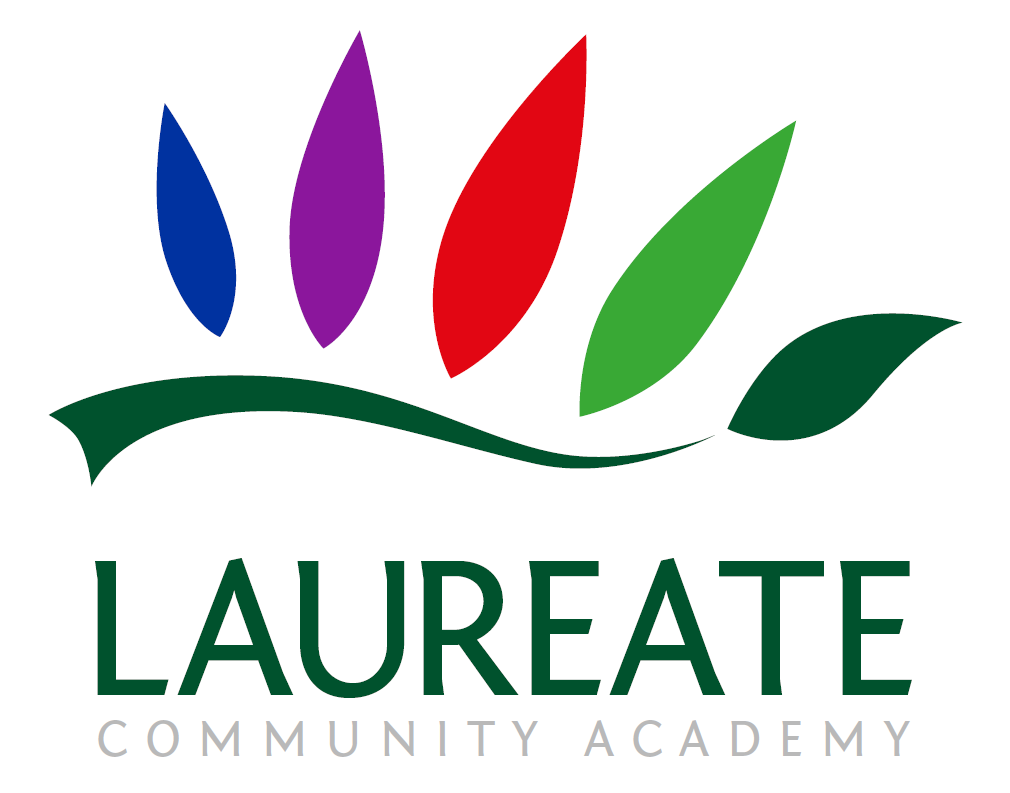 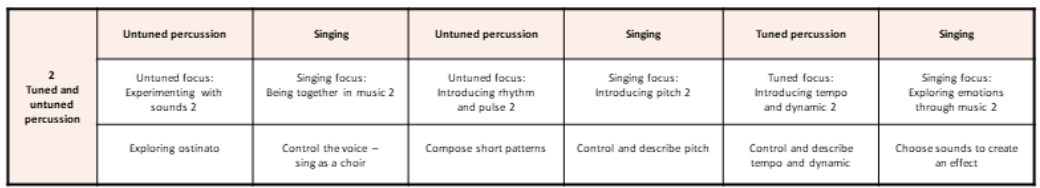 Intent
Content and Sequence: Year 3
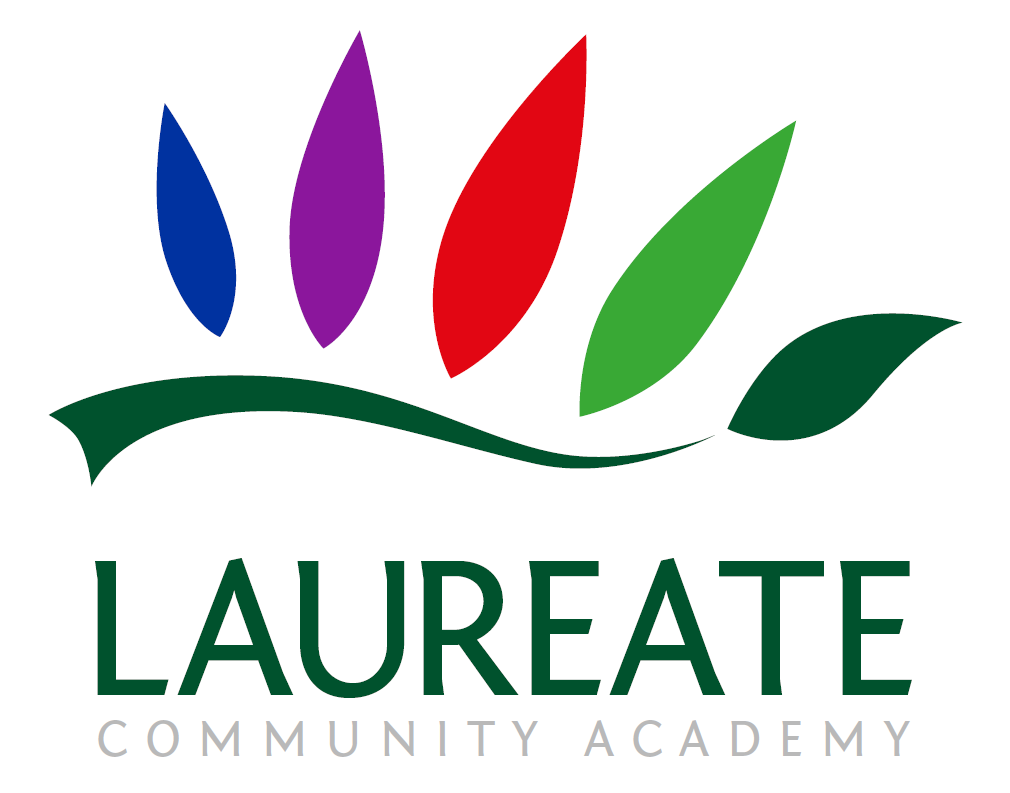 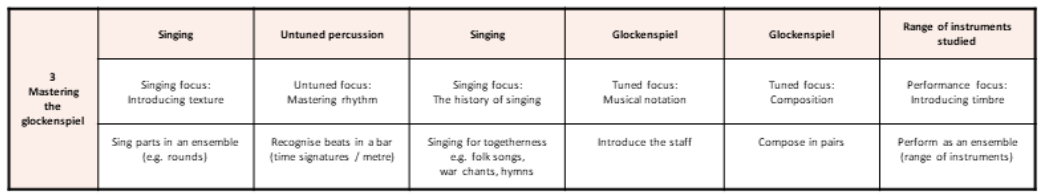 Intent
Content and Sequence: Year 4
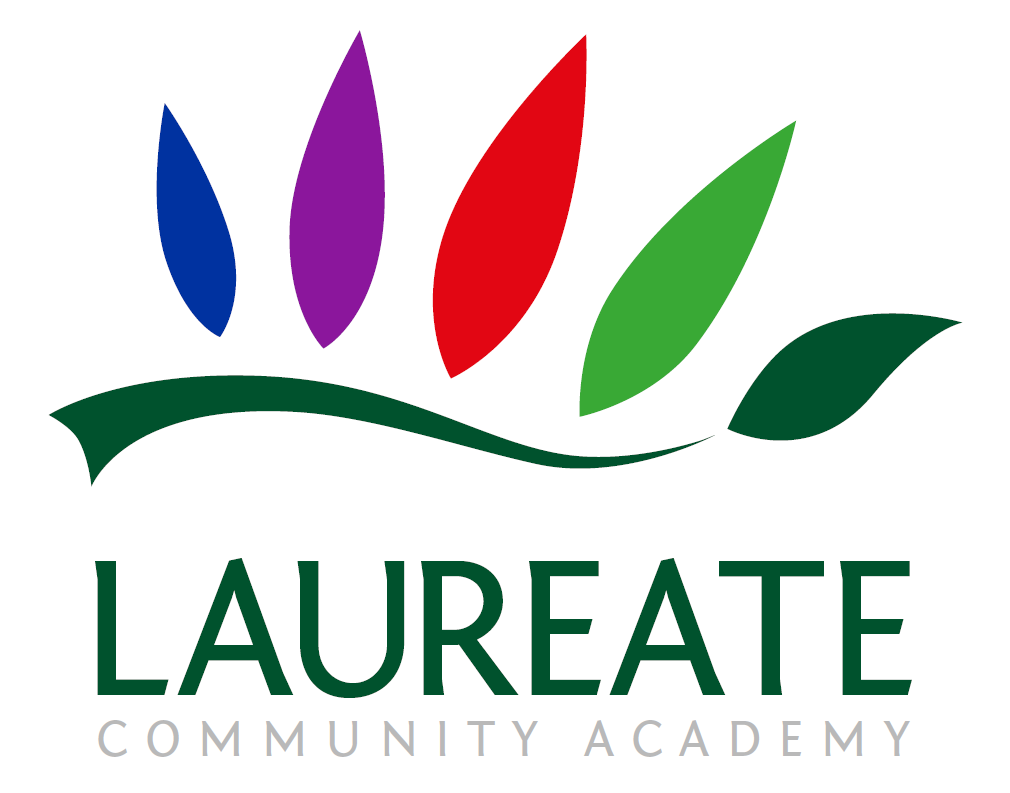 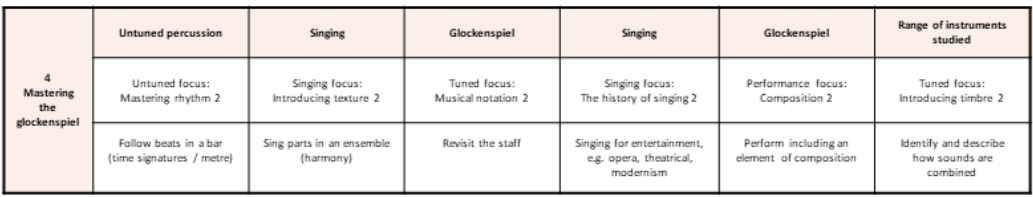 Intent
Content and Sequence: Year 5
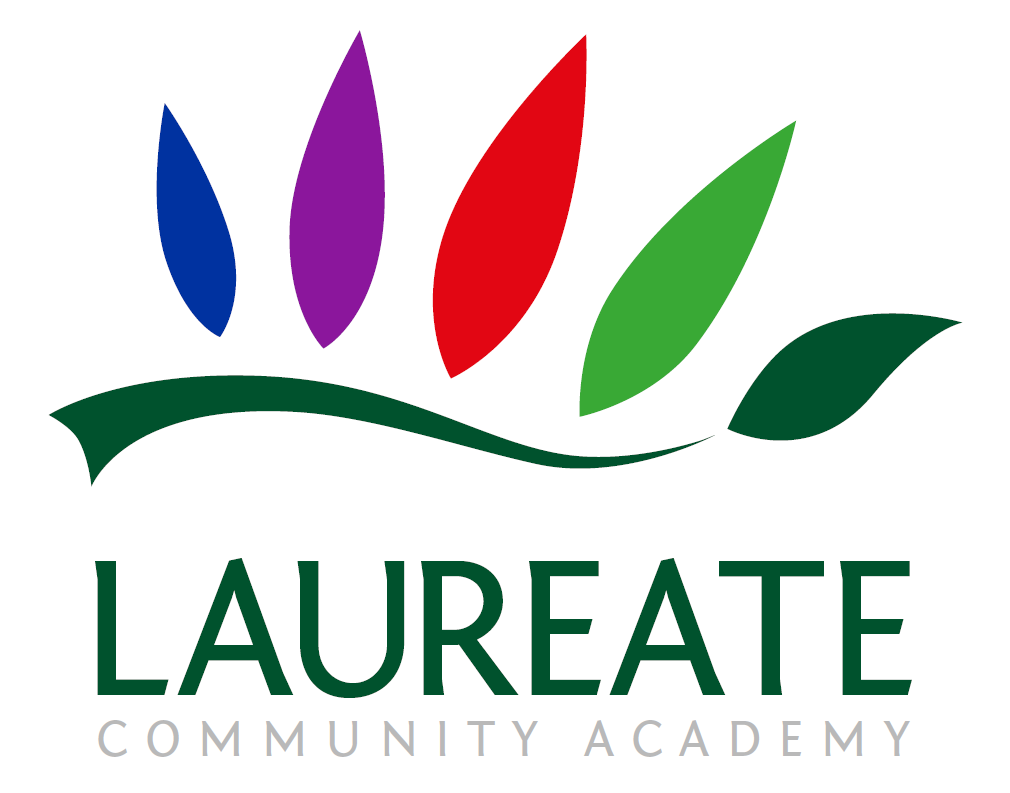 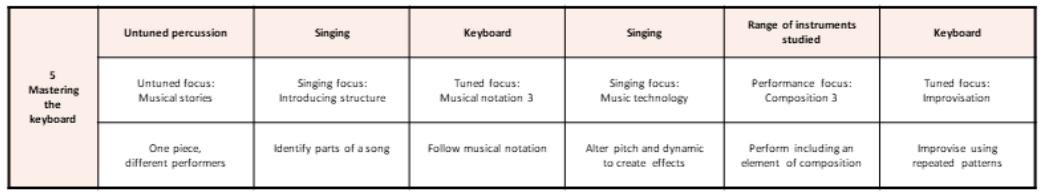 Intent
Content and Sequence: Year 6
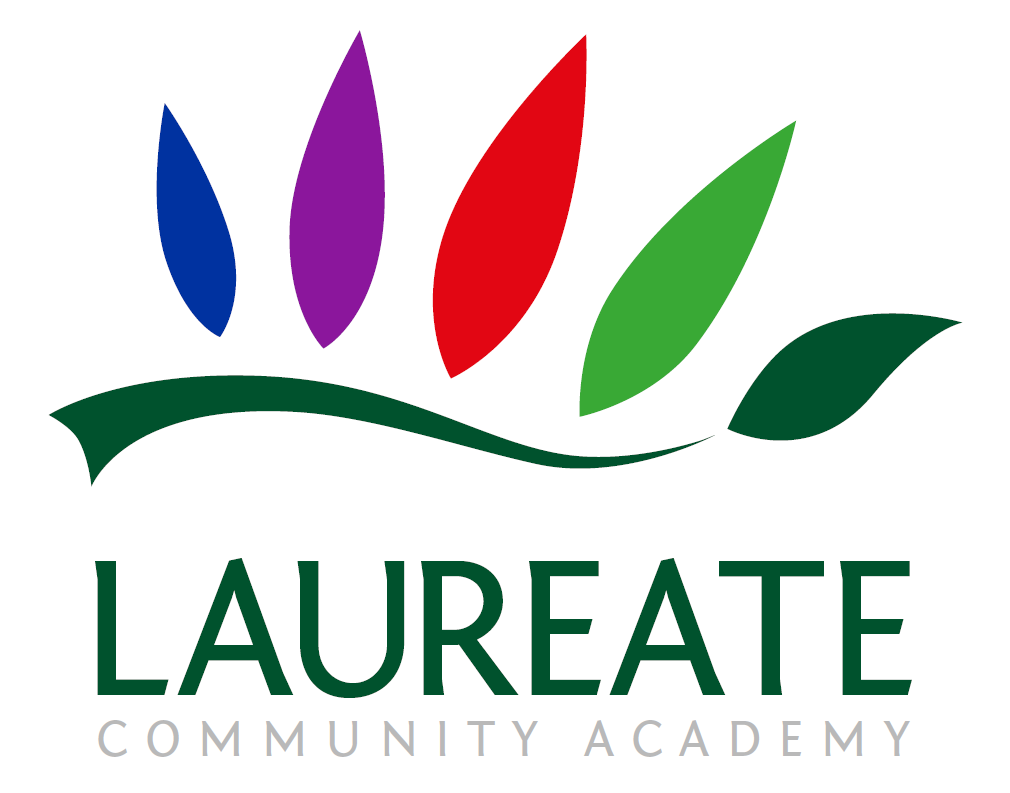 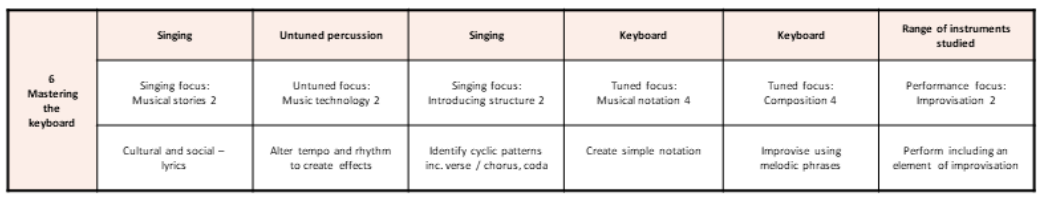 Intent
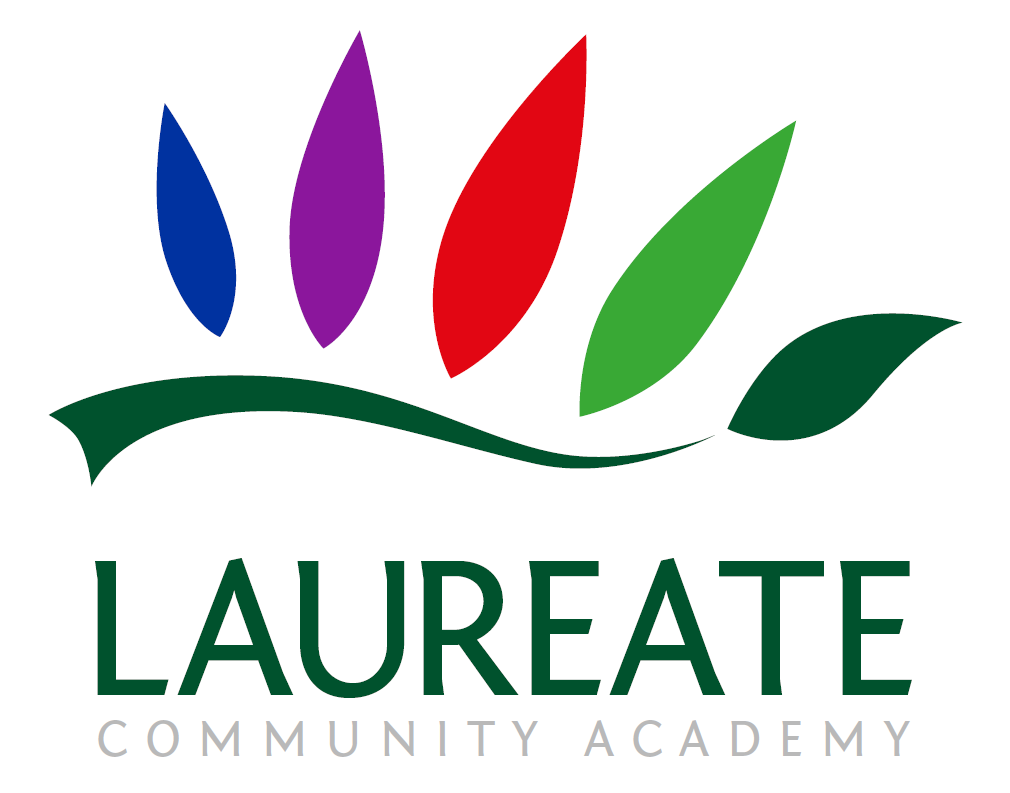 Music
Implementation
Implementation
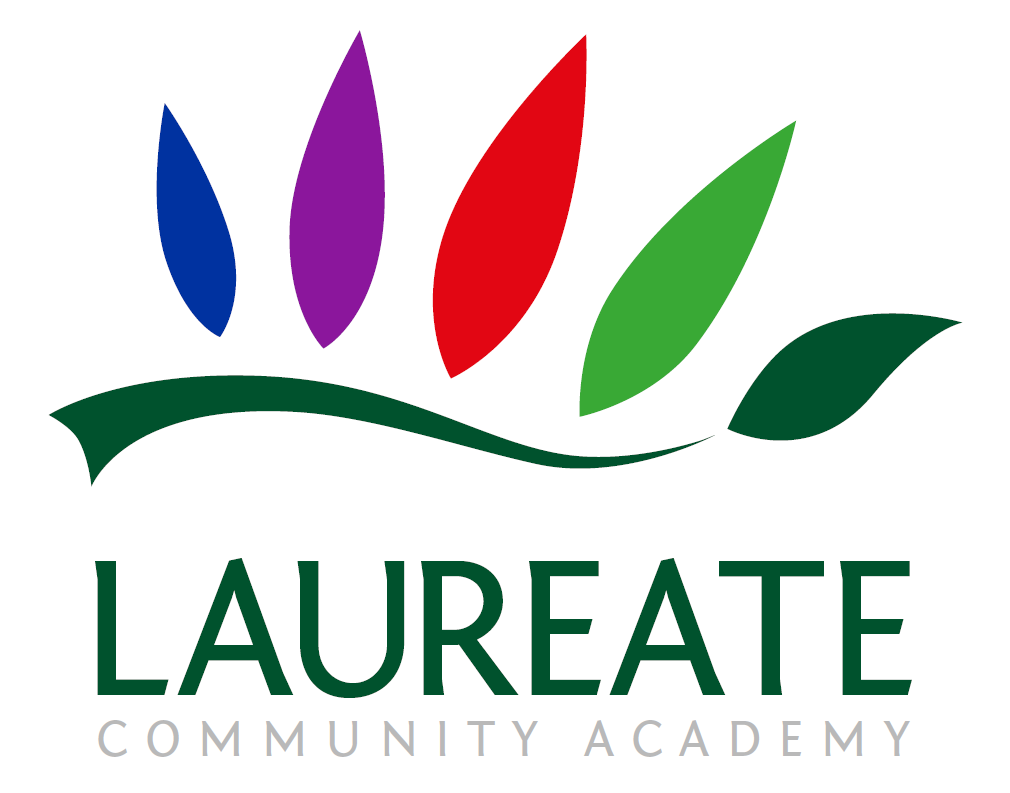 Teaching 

At Laureate Community Academy, music is taught weekly or as a blocked day across each year group. 

CUSP Music is taught from Years 1 – 6. Each year group has 6 blocks of 5 weeks teaching. Additional weeks in the academic year can be used for consolidation, revisiting or enrichment. The curriculum is designed to be delivered in 45 – 60-minute lessons, depending on the age of pupils and stage of learning. Schools can choose how to organise this time within their timetable, for example, teachers may choose to deliver one CUSP Music lesson over two shorter blocks of time. Across the year, each year group will focus on developing singing, playing a range of untuned and tuned instruments and building their knowledge about music. Pupils will build their knowledge and musical skills year on year, becoming more expert in playing and appraising a wide range of musical styles.
Implementation
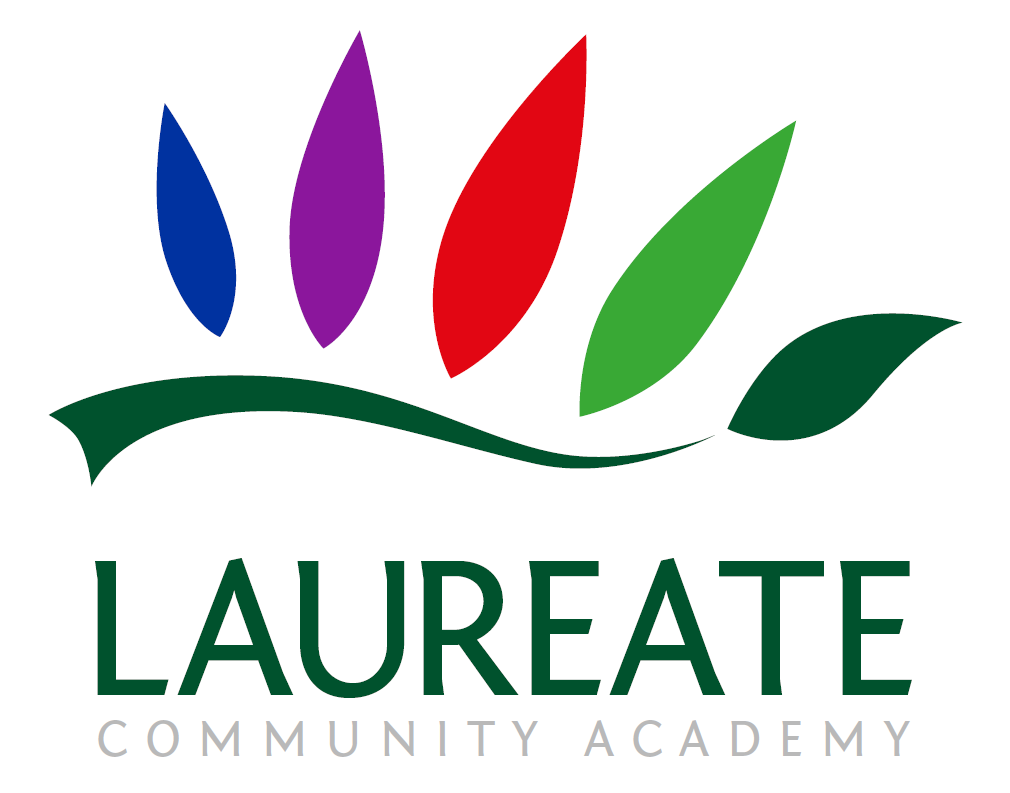 The Big Ideas

At Laureate Community Academy, we aim to support all children to see themselves as musicians. Through our music curriculum, children gain a firm understanding of what music is by listening, singing, playing, evaluating, analysing, and composing across a wide variety of historical periods, styles, traditions, and musical genres. 
We are committed to developing a curiosity for the subject, as well as an understanding of a range of different genres of music and their different features. It is through these features that children come to understand how music can be used to express themselves and their emotions. Pupils are encouraged to experiment, through improvisation, composition and in using a range of instruments, to find different ways in which to be creative, while at the same time finding a way to demonstrate their emotions in a constructive manner and relate to others. We aim to provide children with the opportunity to confidently progress in their creativity and expression along with working with other pupils.
Implementation
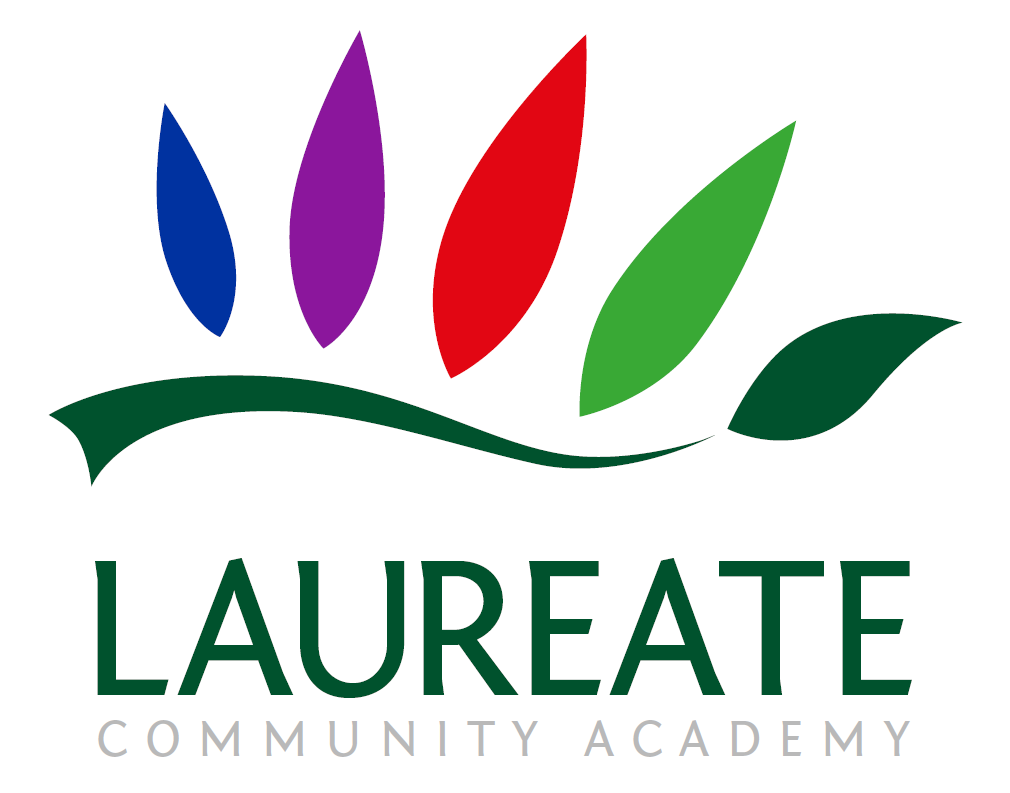 Minimum lesson expectations

Teachers will use the CUSP Music plans that can be found on the CUSP website.
Lessons will involve all children and will be a mix of whole class, group and individual work. 
Children will be given as many opportunities to perform to each other as possible. 
Teachers will model the skills needed within the lesson. 
Following each lesson the whole class assessment sheet will be filled in and will reflect any misconceptions, next steps, pupils who are a cause for concern, and any personal praise.
Implementation
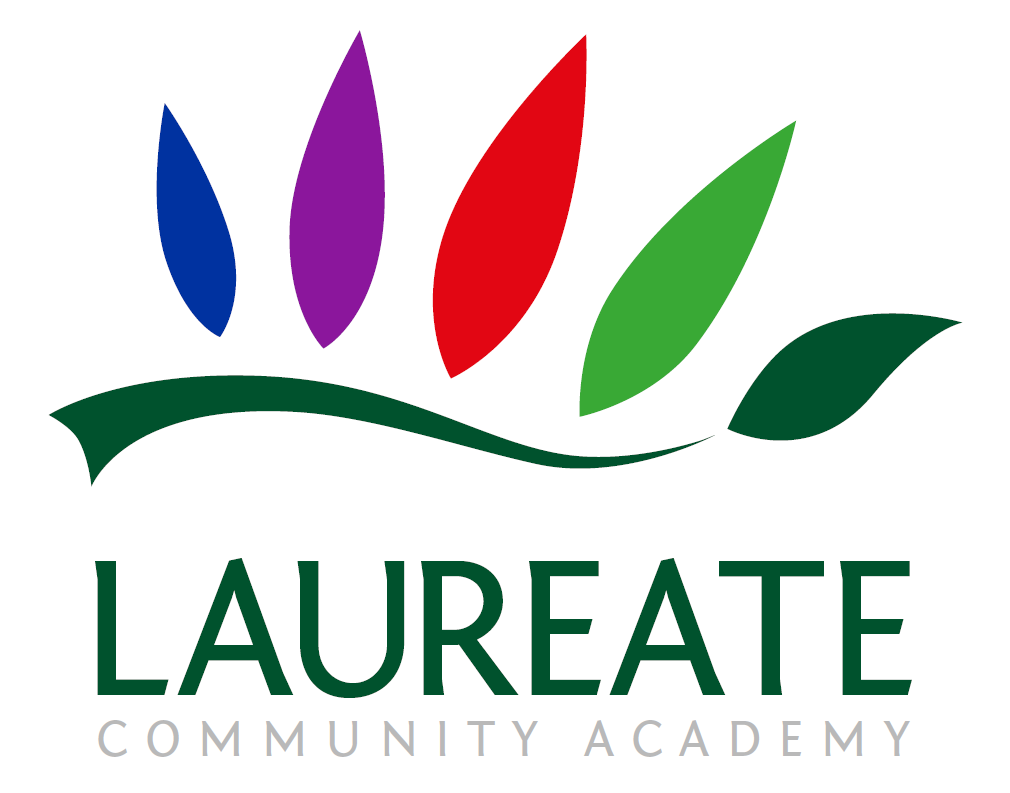 Vocabulary

There is some vocabulary that is more year group specific and there is wider, overarching vocabulary that is relevant to all year groups that is part of the interrelated dimensions of music. These key words are:

Pulse – the regular heartbeat of the music; its steady beat.
Rhythm – long and short sounds or patterns that happen over the pulse.
Pitch – high and low sounds.
Tempo – the speed of the music; fast or slow or in-between.
Dynamics – how loud or quiet the music is.
Timbre – all instruments, including voices, have a certain sound quality.
Texture – layers of sound working together to make music interesting to listen to.
Structure – every piece of music has a structure e.g. an introduction, verse, chorus and ending.
Notation – the link between the sound and symbol. 

Children are encouraged to use the correct musical vocabulary when discussing their work, other people’s work and musical styles and techniques.

Key vocabulary for each unit is clearly outlined in unit planning.
Implementation
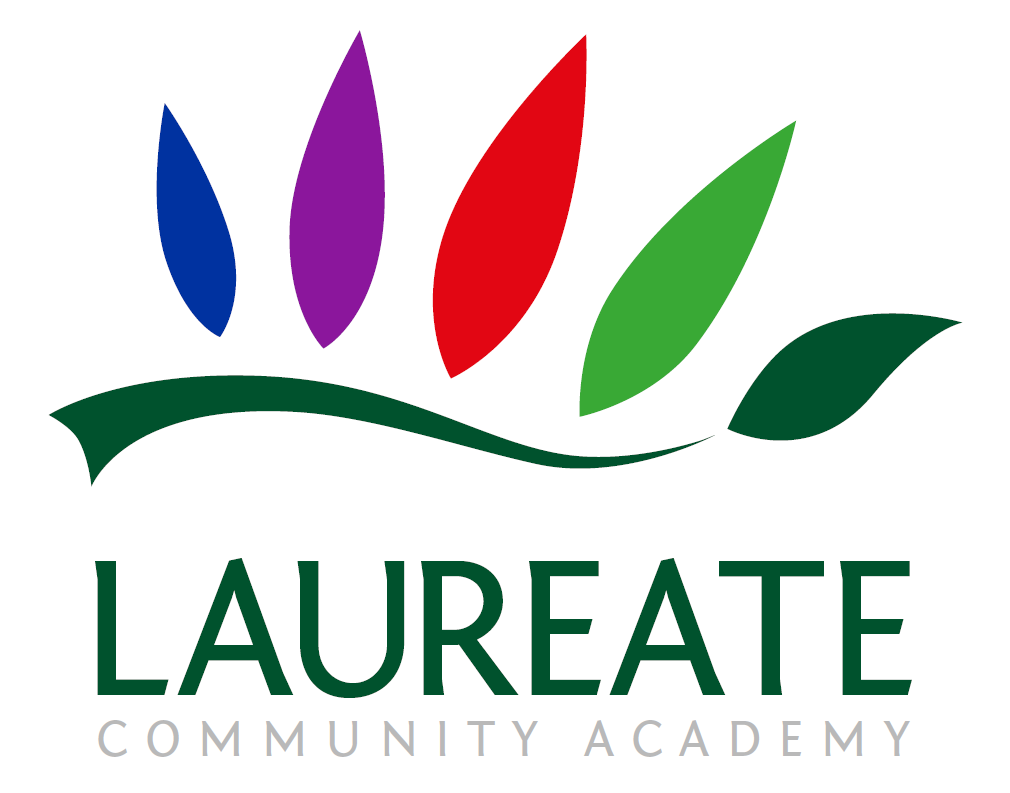 Tailoring for SEND

We plan for the first 20% and scaffold the lesson and tasks to meet their needs. Then we remove the scaffolding, as appropriate, to meet the needs of other pupils. 

We aim to provide all children with the opportunity to confidently progress in their creativity and expression along with working with other children. We strive for all children to access the music curriculum equally, but this can vary in how it looks depending on individual's needs.

CUSP Music has a strong emphasis on the language that pupils need to explore their own musicality. This is carefully and deliberately planned so that pupils revisit and embed this knowledge over time. This key vocabulary is pre-taught for pupils who may need this. Symbols and signs are used alongside the oral to help embed their understanding. Examples are seen below:
Implementation
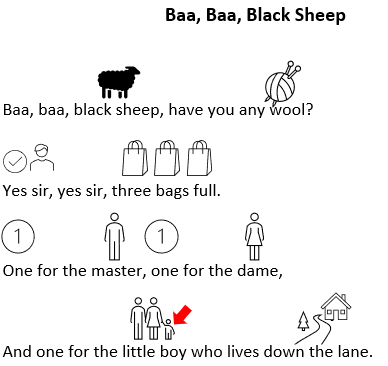 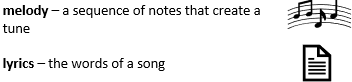 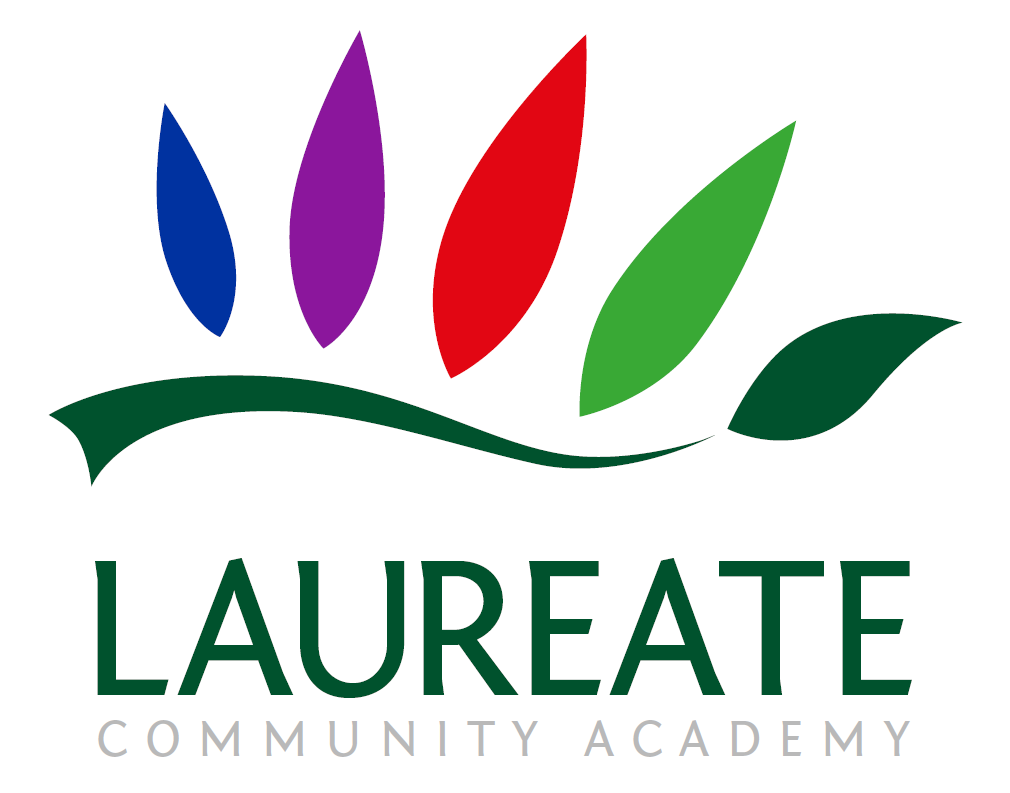 Tailoring for SEND continued

Some pupils may require individual task boards to enable them to follow a series of steps where a task has been broken down into smaller, more manageable chunks. 

Some pupils may have a hearing impairment. Teachers should think carefully about how this impacts their ability to hear and produce sounds and consider how best to adapt the Music lessons to ensure these pupils can be successful. 

Some pupils may have a visual impairment. This may impact their ability to read and follow musical notation. Teachers should think carefully about how they can adapt these lessons, possibly including the use of technology, to ensure that these pupils can access the same high-quality curriculum experience. 

For some pupils who have specific challenges around processing, some of the lessons may require adaptation to ensure that all pupils can participate fully in the lesson. This may mean reducing the number of instructions or steps in a task, introducing the use of a reader for lessons with a reading element (including lyrics), or any other adaptations specific to the pupils in your class.
Implementation
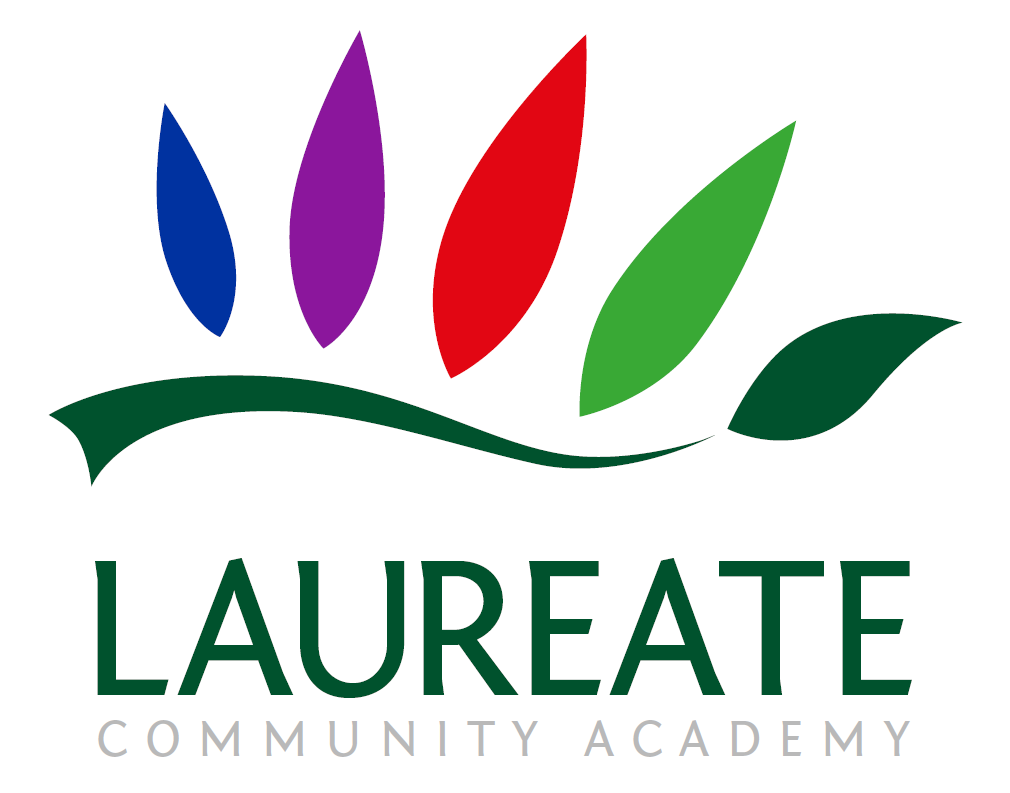 Continuous Professional Development

All staff have undergone CPD in Cognitive Load Theory, Spaced Practice Retrieval Theory and planning the wider curriculum which has supported the development of a modular wider curriculum. In addition, staff have been trained in the Theory of Reading which emphasises the importance of teaching reading across all subjects and how to teach vocabulary – including etymology and morphology.
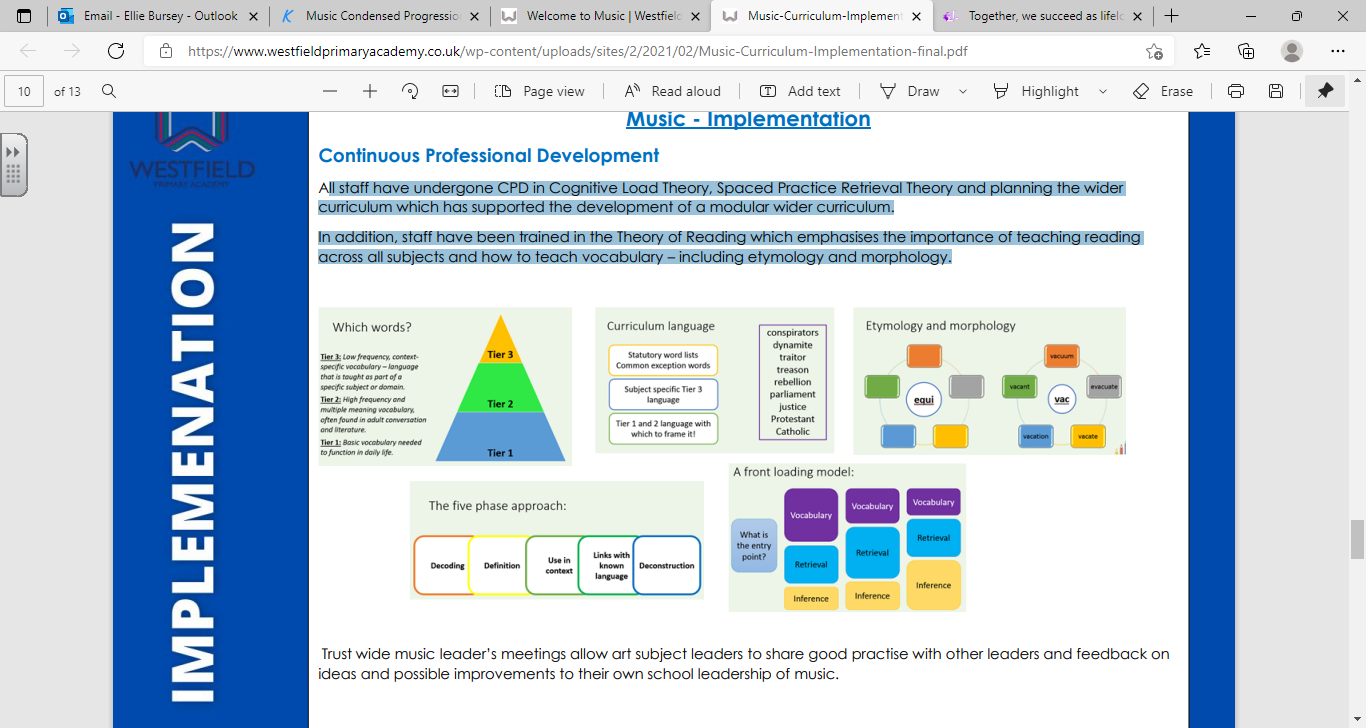 Implementation
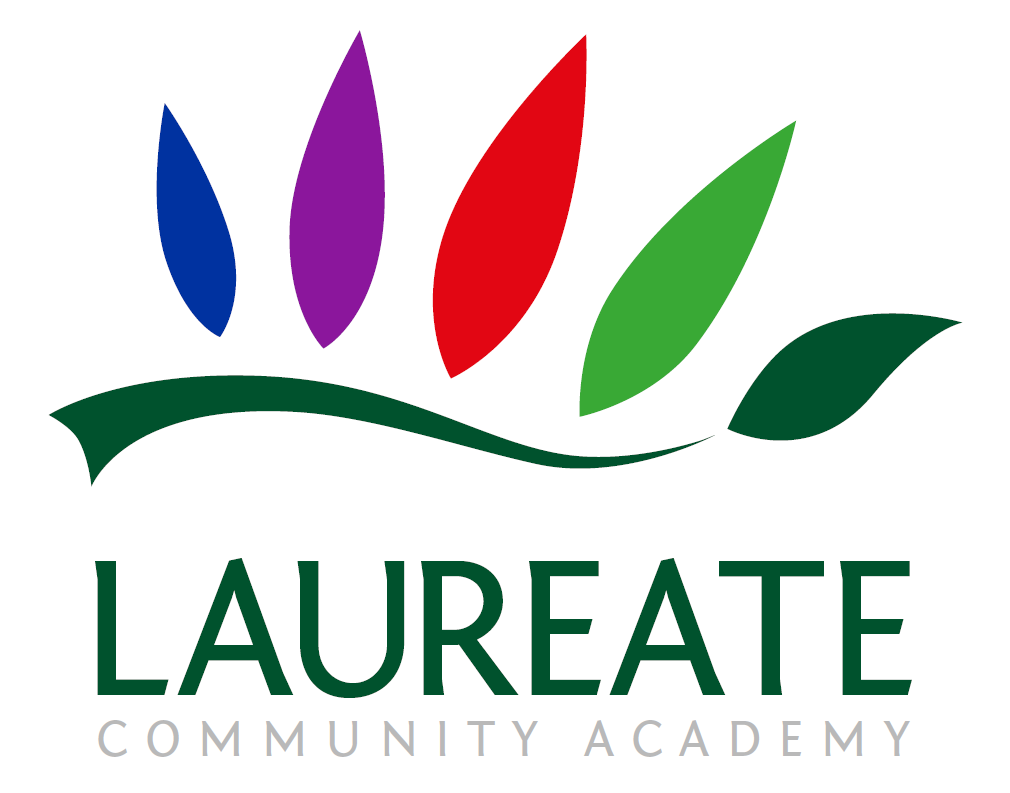 Music

Impact​
Impact
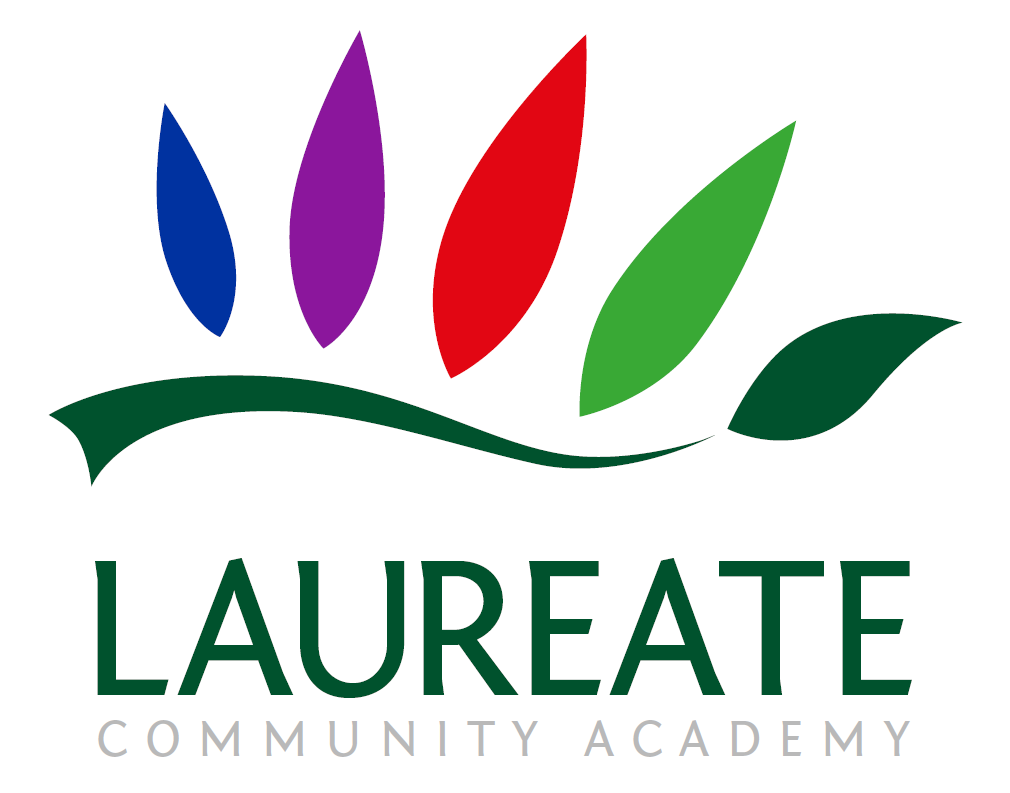 Teacher Assessment

Assessment of Music should be formative and based on the pupil outcomes from each lesson. The following can be used to assess pupils’ knowledge and understanding of music and musical skills: 
• Expectations of what pupils will know and be able to do are included on the front page of each block. The Point of Reflection notes provide clear outcomes for each lesson. 
• Pupils should know and remember the key language that is delivered cumulatively throughout the curriculum. Teachers can use the vocabulary quizzing during, at the end of and after each block to support pupils in embedding this. 
• Questions for assessment are provided for each block. Teachers can use these as part of a Pupil Book Study structured discussion to help them understand what pupils have learnt over time.
Impact
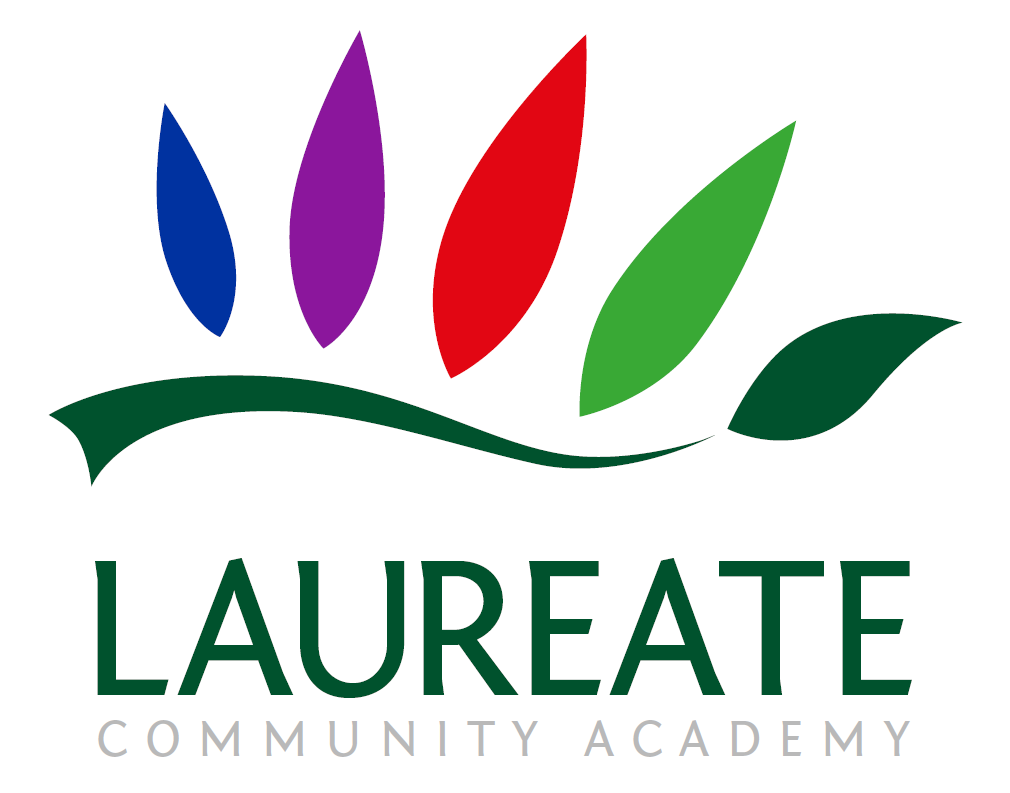 Teacher Assessment

Whole Class Assessment Sheets are used throughout every lesson to ensure children are achieving the intended learning outcomes. Teachers are responsive to any needs identified and use this knowledge throughout the planning and assessment cycle. At the end of the unit teachers will use the Whole Class Assessment Sheets to secure a summative judgement for each child. Subject leaders will lead pupil conferencing and will also complete data analysis of Whole Class Assessment Sheets to monitor progress and identify next steps with the music curriculum.
Impact
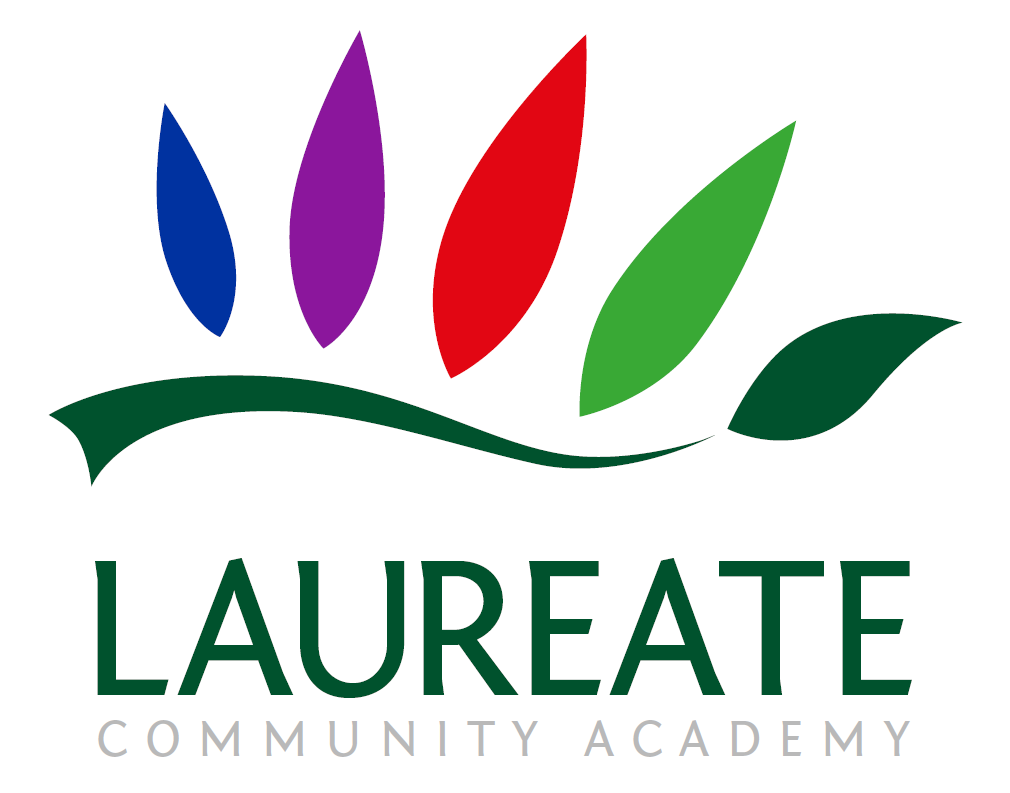 How do we measure the impact of music teaching?
Subject Leaders use whole class assessment sheet analysis at the end of each term to analyse coverage, look at pupil percentages for who is WTS, EXS and GDS and to look at strengths and areas for development across the school.
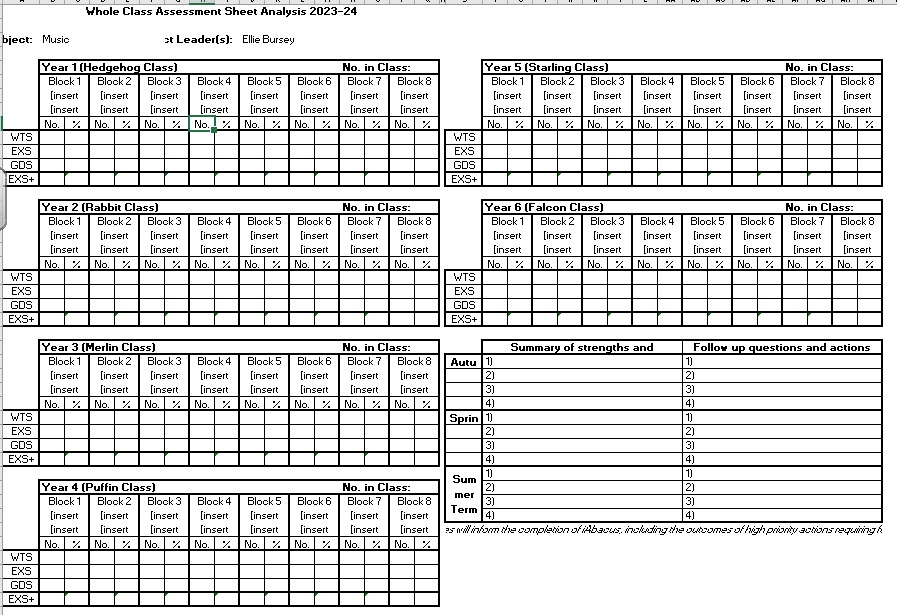 Impact